Test-taking Strategies &Mock Midterm
Test-taking Strategies, Midterm Practice Exam, Practice Exam Walkthrough and Rubric
Lecture Outline
Test-taking Strategies
Maximizing Success on Exam Day

Midterm Practice Exam
Mock Exam, Debrief, and Reflection

Practice Exam Solutions and Rubric
Walkthrough of Solutions and Exploring Sample Rubrics
2
Test-taking Strategies Discussion
What are some test-taking strategies you have previously utilized in taking your exams?

Were those strategies you tried effective or not? Why?

How might you try a new test-taking strategy on the CSE 390B midterm or any other upcoming exam?
3
Test-taking Strategies
Survey the entire exam before beginning
Helps plan how much time to allocate for each problem

Read exam directions and question statements carefully
Use highlights, underlines, circles on important details

Answer the questions you feel the most confident in first

If stuck on a problem, make a mark on the problem and revisit the question later
4
Test-taking Strategies
Prioritize how you will answer questions
Do this based on confidence level for each type of question or how long you think each will take

Rely on a methodological approach for each question
Helps make taking the test feel more systematic

If stuck on a question, demonstrate what you know
Many exams reward partial credit

If time allows, double check your answers
Catches any small mistakes that may have been made earlier
5
Lecture Outline
Test-taking Strategies
Maximizing Success on Exam Day

Midterm Practice Exam
Mock Exam, Debrief, and Reflection

Practice Exam Solutions and Rubric
Walkthrough of Solutions and Exploring Sample Rubrics
6
Midterm Practice Exam
The exam is closed-note, closed-book
You may only use the midterm reference sheet

Questions are not necessarily in order of difficulty  

You will have 30 minutes to complete the mock exam
We will give you a 5-minute warning

Remember to relax and take deep breaths
7
Test-Taking Self-Assessment
Reflect on which test-taking strategies you utilized:
When you received the exam
As you were answering the questions
When you got stuck 
When wrapping up the exam

What did you learn about yourself through this process? About your test-taking practices?

What test-taking strategies do you plan on using for the CSE 390B midterm this Thursday? Why?
8
Lecture Outline
Test-taking Strategies
Maximizing Success on Exam Day

Midterm Practice Exam
Mock Exam, Debrief, and Reflection

Practice Exam Solutions and Rubric
Walkthrough of Solutions and Exploring Sample Rubrics
9
Question 1: Circuit Design
Part a: Truth Table
11  10  01  00  11
10
Question 1: Circuit Design
Part a: Truth Table
11  10  01  00  11
11
Question 1: Circuit Design
Part a: Truth Table
At+1 = (At & Bt)
At+1 = (~At & ~Bt)
Part b: Boolean Expressions
12
Question 1: Circuit Design
Part a: Truth Table
At+1 = (At & Bt)
At+1 = (~At & ~Bt)
Part b: Boolean Expressions

At+1 = (At & Bt) | (~At & ~Bt)
13
Question 1: Circuit Design
Part a: Truth Table
At+1 = (At & Bt)
Bt+1 = (At & ~Bt)
At+1 = (~At & ~Bt)
Bt+1 = (~At & ~Bt)
Part b: Boolean Expressions

At+1 = (At & Bt) | (~At & ~Bt)

Bt+1 = (At & ~Bt) | (~At & ~Bt)

         = ~Bt  & (At | ~ At)		[Factor out ~Bt]	

             = ~Bt			[At | ~ At = 1]
14
Question 1: Circuit Design
Part a: Truth Table
Part c: Drawing the Circuit
Part b: Boolean Expressions

At+1 = (At & Bt) | (~At & ~Bt)

Bt+1 = (At & ~Bt) | (~At & ~Bt)

         = ~Bt  & (At | ~ At)		[Factor out ~Bt]	

             = ~Bt			[At | ~ At = 1]
15
Question 1: Circuit Design Sample Rubric
16
Question 2: Math Puzzle
Dana needs 300 pickets for her colorful picket fence. She wants equal amounts of each of her 4 selected colors. She already has 32 red, 26 green, 9 yellow, and no blue. If the pickets cost 25 cents and you get 20% off if you purchase 50 or more of the same color, and 30% off if you purchase 60 or more of one color, how much does Dana need to spend? List your answer to two decimal places. You may use a calculator application on your computer to solve this problem.
17
Question 2: Math Puzzle
(Rounding down is also acceptable)
18
Question 3: Hack Assembly Programming
Write a Hack assembly program that stores -1, 0, or 1 in R1 based on the sign of R0. To be more specific, your program should store a -1 in R1 if R0 is negative, a 0 in R1 if R0 is 0, and a 1 in R1 if R0 is positive.
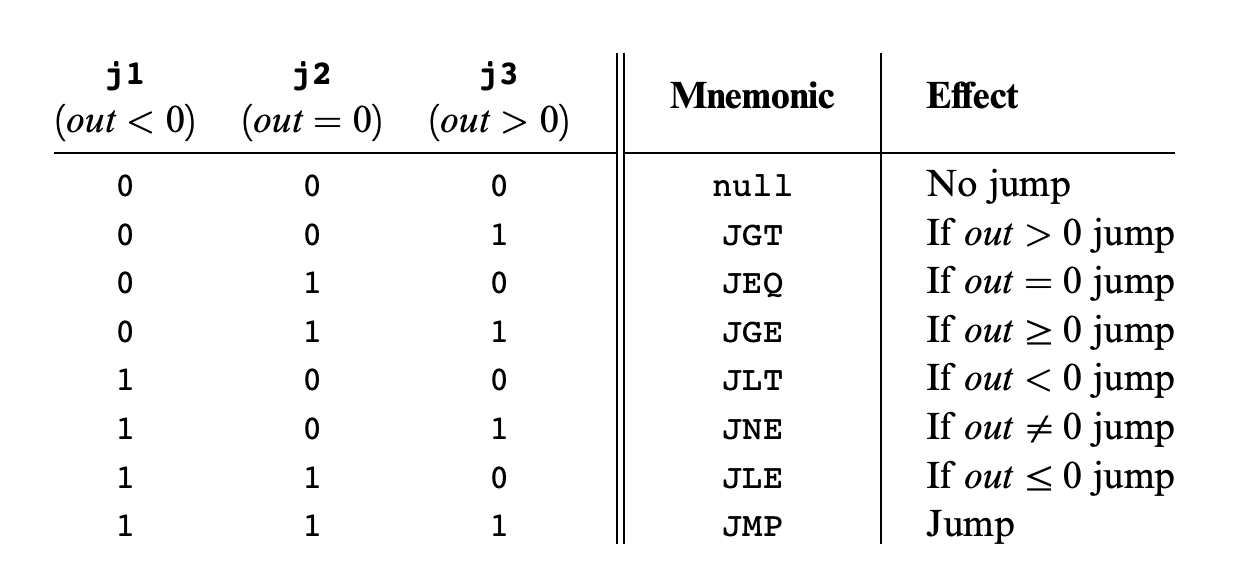 19
Question 3: Hack Assembly Programming
Write a Hack assembly program that stores -1, 0, or 1 in R1 based on the sign of R0. To be more specific, your program should store a -1 in R1 if R0 is negative, a 0 in R1 if R0 is 0, and a 1 in R1 if R0 is positive.
Equivalent pseudocode:

if (R0 < 0){
	R1 = -1;
} else if (R0 > 0){
	R1 = 1;
} else {  //R0 == 0
	R1 = 0;
}
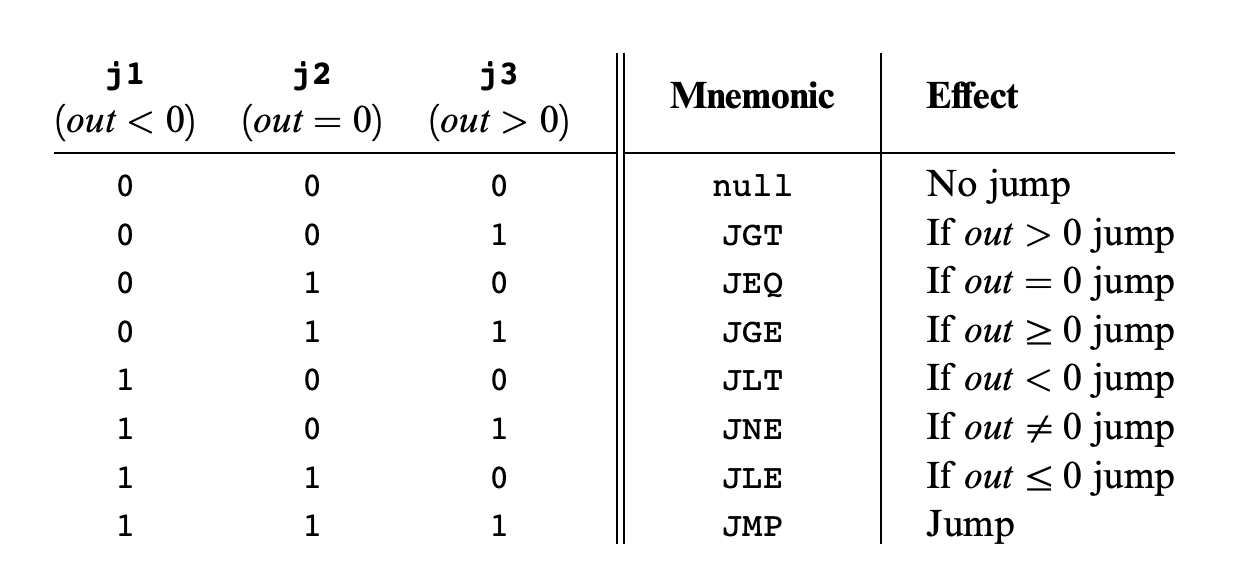 20
Question 3: Hack Assembly Programming
One solution:
    @R0
    D = M
    @NEGATIVE
    D; JLT
    @POSITIVE
    D; JGT
    // R0 == 0 case
    @R1
    M = 0
    @END
    0; JMP
(NEGATIVE)
    // R0 < 0 case
    @R1
    M = -1
    @END
    0; JMP
(POSITIVE)
    // R0 > 0 case
    @R1
    M = 1
(END)
    @END
    0; JMP
Write a Hack assembly program that stores -1, 0, or 1 in R1 based on the sign of R0. To be more specific, your program should store a -1 in R1 if R0 is negative, a 0 in R1 if R0 is 0, and a 1 in R1 if R0 is positive.
Equivalent pseudocode:

if (R0 < 0){
	R1 = -1;
} else if (R0 > 0){
	R1 = 1;
} else {  //R0 == 0
	R1 = 0;
}
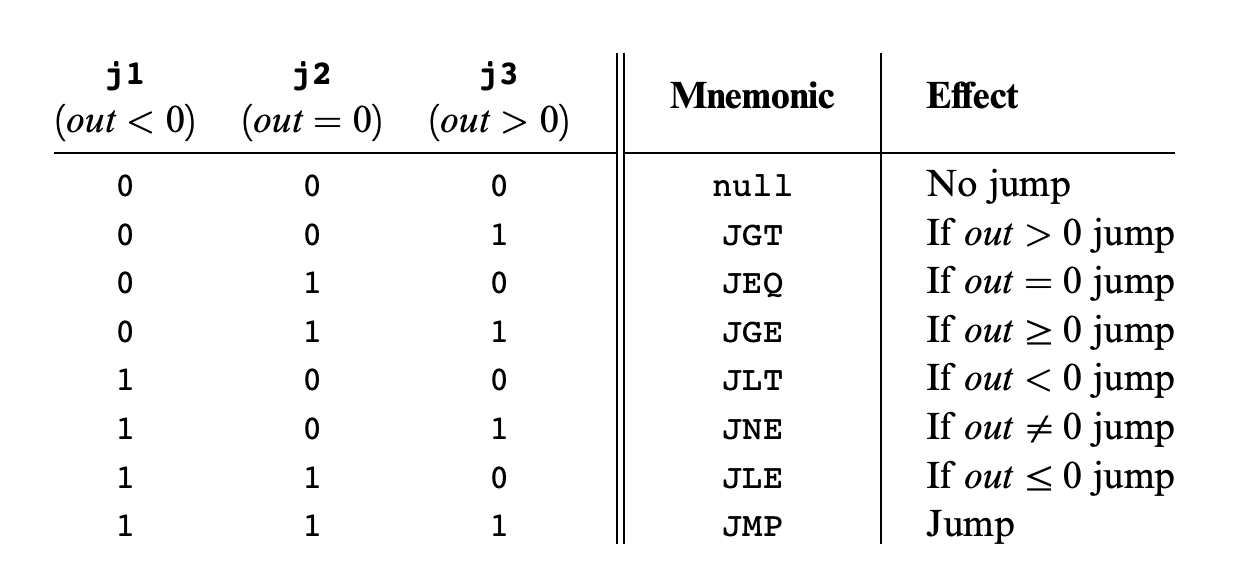 21
Question 3: Hack Assembly Sample Rubric
22
Question 4: Metacognitive Skills
Name two metacognitive skills that we have covered in CSE 390B so far.
23
Lecture 11 Reminders
CSE 390B midterm this Friday (2/9) during lecture

Project 6 (Mock Exam Problem & Building a Computer) due next Friday (2/16) at 11:59pm

Amy has office hours at 1:30pm tomorrow in CSE2 151
Feel free to post your questions on the Ed board as well
24